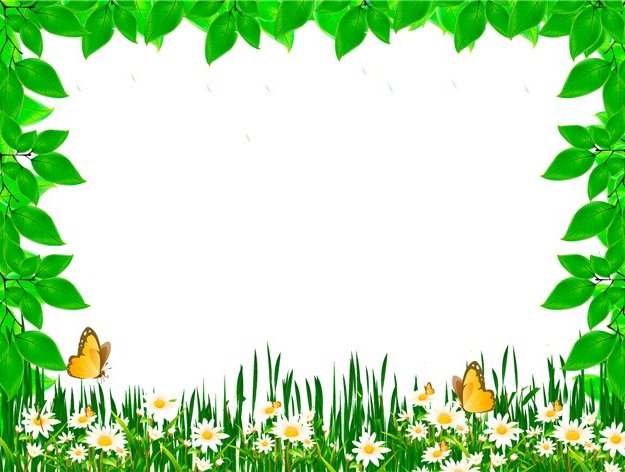 Экологический проект«Во саду ли, в огороде…»
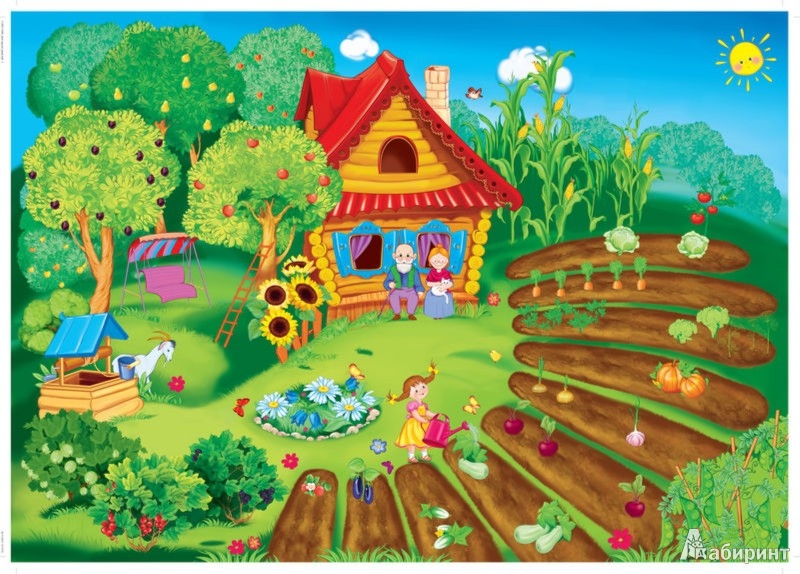 Подготовили:
Куландина Римма Валерьевна
Бахтурина Наталия Николаевна

Группа  № 10 МДОУ «Детский сад  № 10»
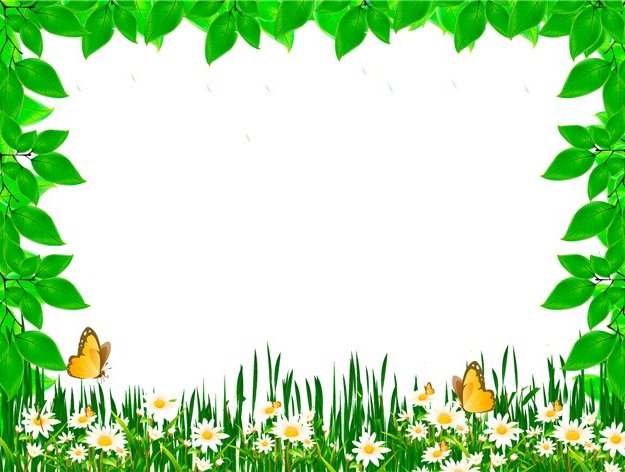 Цель проекта:  вовлечение детей в практическую деятельность по посадке и выращиванию овощных и  фруктовых культур.
Задачи проекта:
                  Образовательные:
              Расширять знания детей о культурных растениях : овощах, фруктах;
              Способствовать развитию понимания причинно-следственных связей, возникающих при уходе за
                      растениями;
              Обобщать представление детей о необходимости света, тепла, влаги, почвы для роста растений
              Учить детей ухаживать за растениями;
              Обогащать словарный запас;
.             Формировать навыки исследовательской деятельности.
                    Воспитательные:
             Воспитывать бережное отношение к своему труду;
             Воспитывать коммуникативные навыки, самостоятельность, наблюдательность и любознательность;
                     Развивающие:
              Развивать умение сравнивать и анализировать, воображение, мышление в процессе наблюдения; 
              Развивать познавательные и творческие способности детей в процессе совместной
              исследовательской деятельности;
              Развивать умение передавать свои чувства от общений с природой в рисунках и поделках;
               Развивать исследовательские навыки: принимать и ставить цель, выделять существенные признаки 
                       и связи, выдвигать различные гипотезы, отбирать средства и материалы для самостоятельной
                       деятельности.
ы;
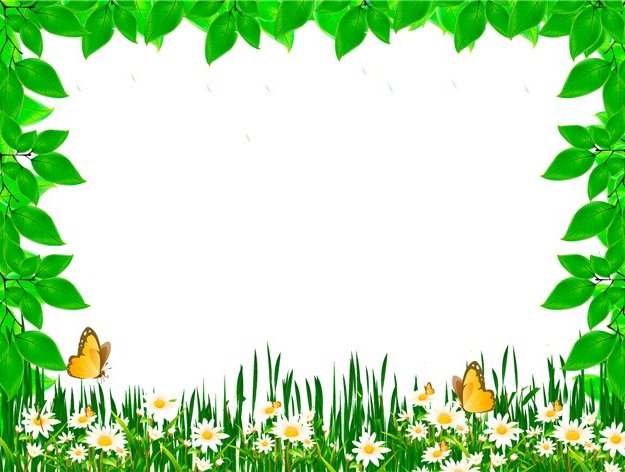 Что мы хотим узнать?
как развиваются растения;
  какие факторы способствуют росту 
      растений.
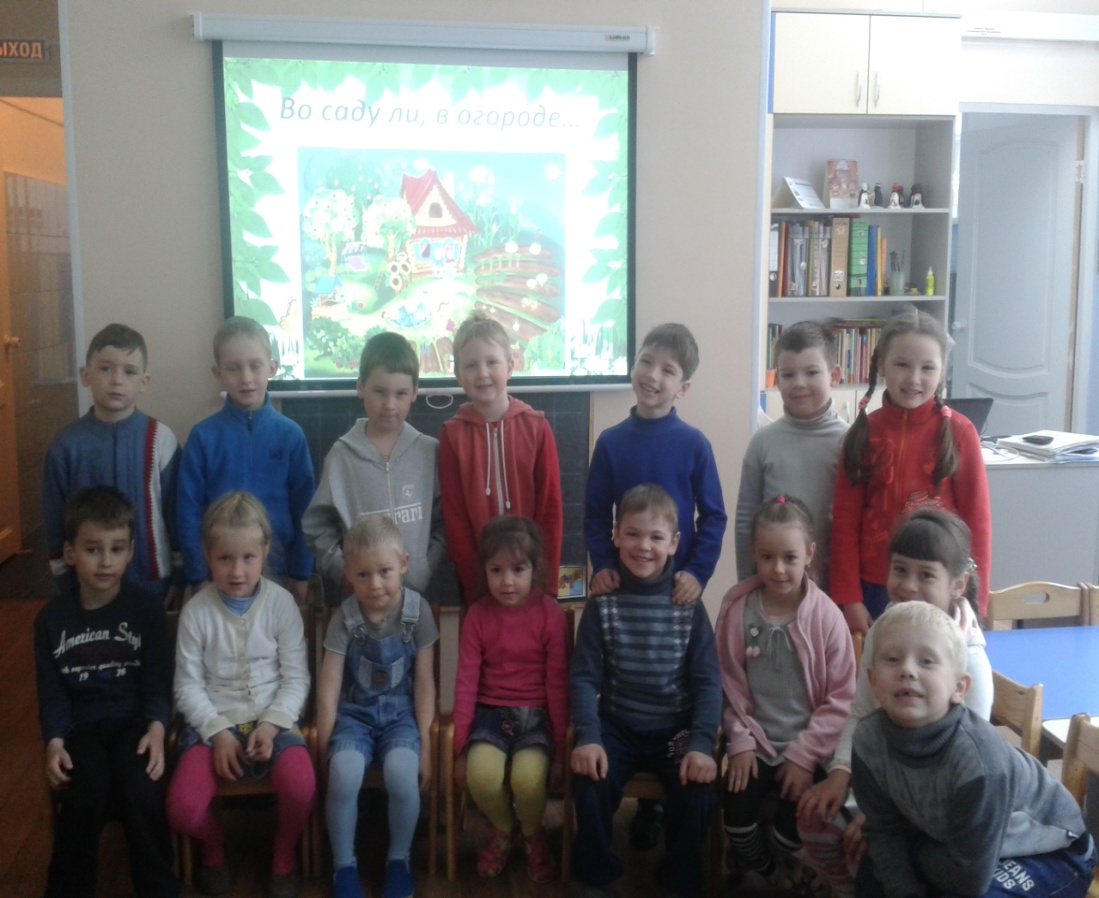 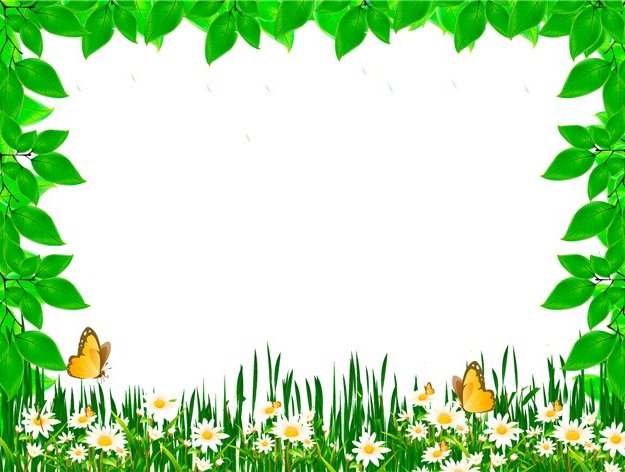 и мы стали узнавать…
Посадили семена в землю.
                                       
                                       Ухаживали за рассадой.
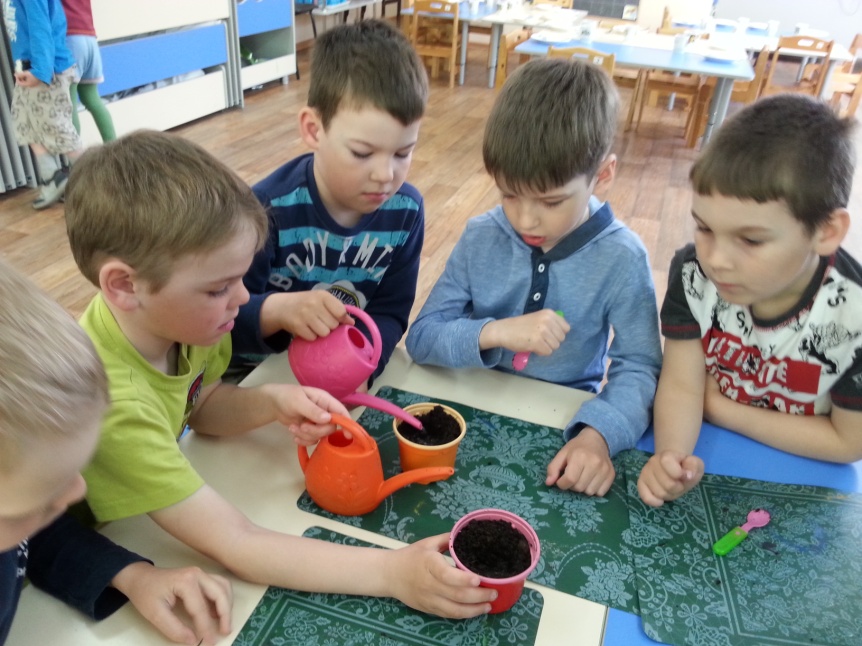 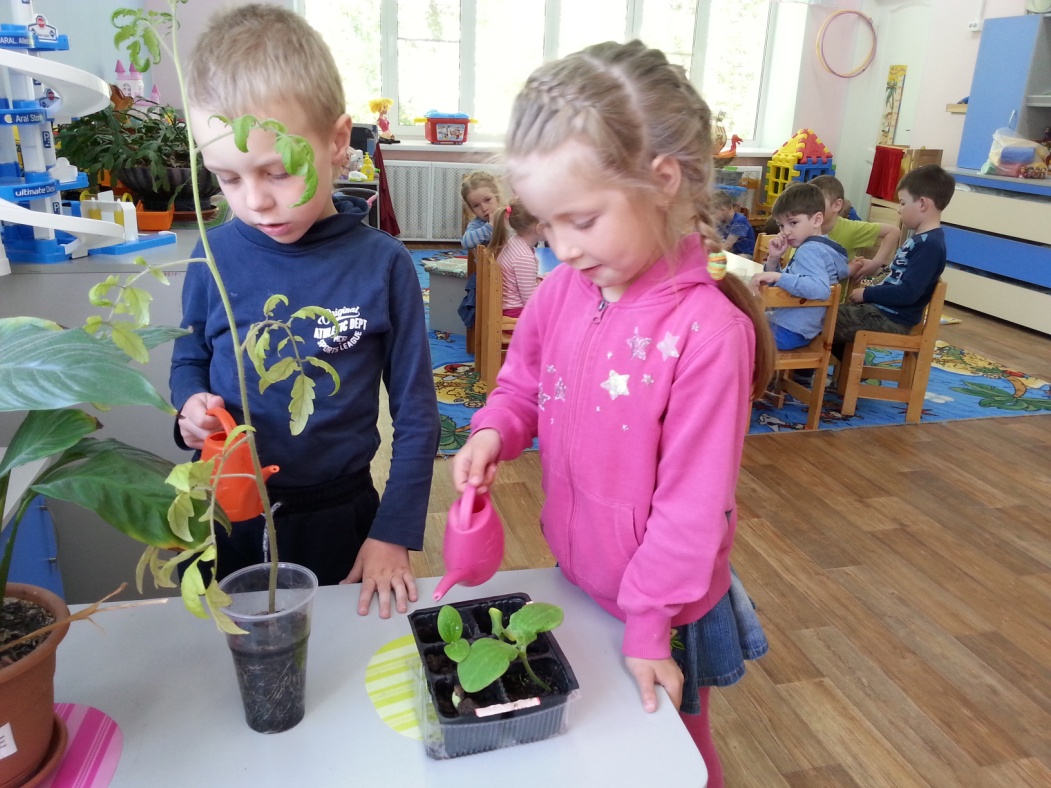 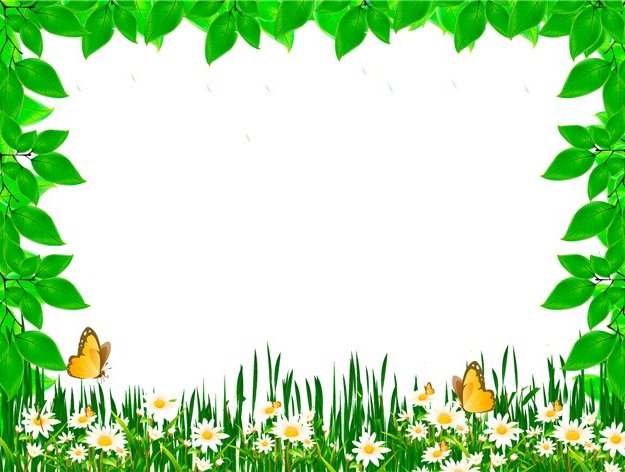 Что же делать дальше?
Чтоб рассада выросла, принесла плоды
Мы создадим условия ей - высадим в теплицу!
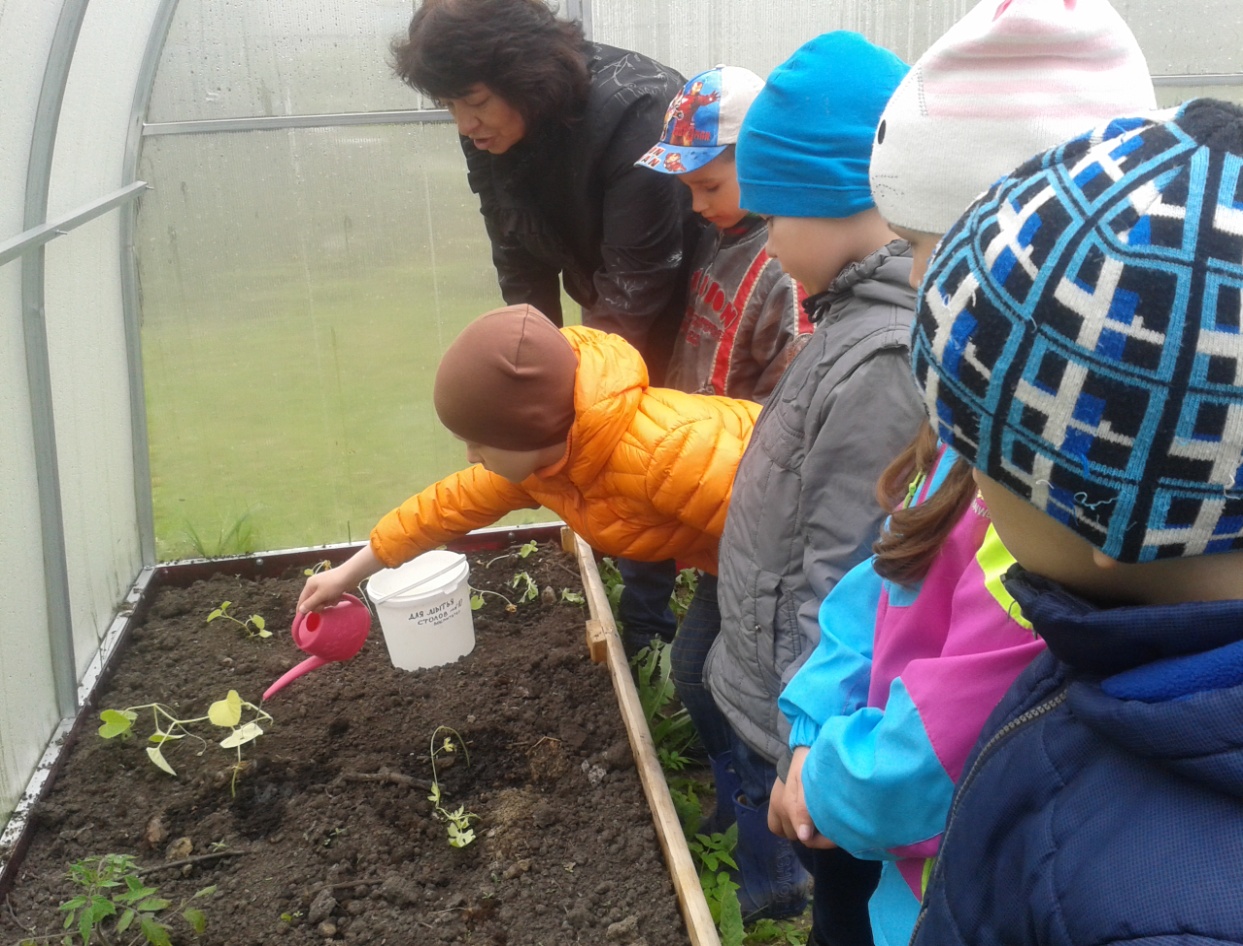 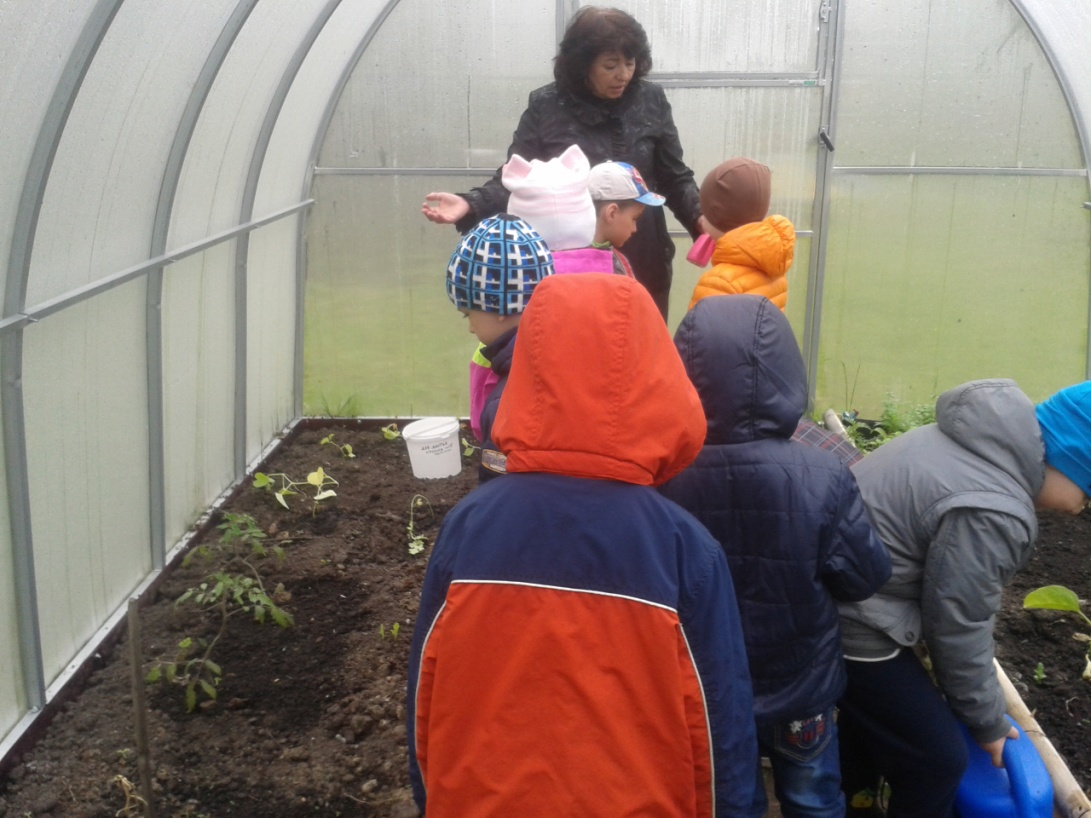 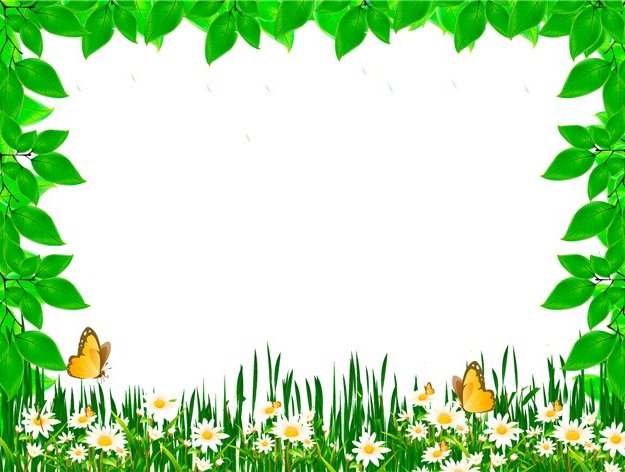 Итак, давно уж семена наши дали всходы, ну а каков же результат? Что вырастим в итоге? Яркие и сочные, вкусные плоды!!!
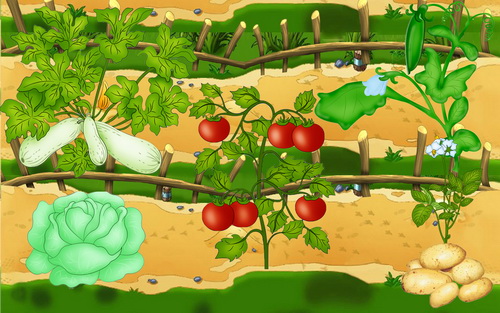 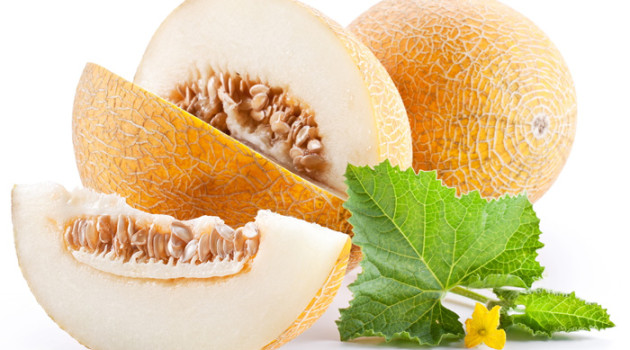 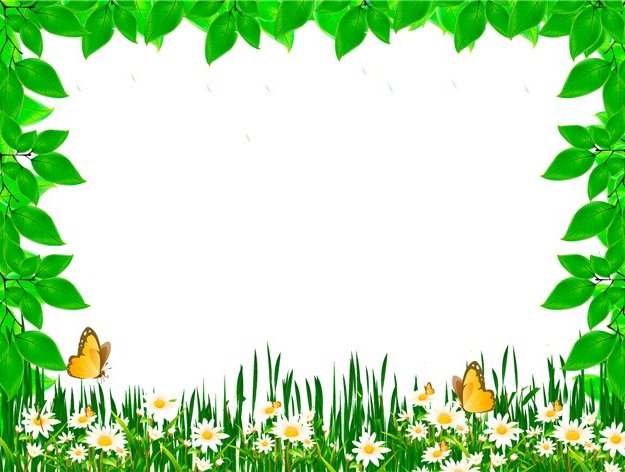 На грядке фрукты, овощи созреют, но не скоро, ну а пока мы слепим их! Пожалуйста! Готово!!!
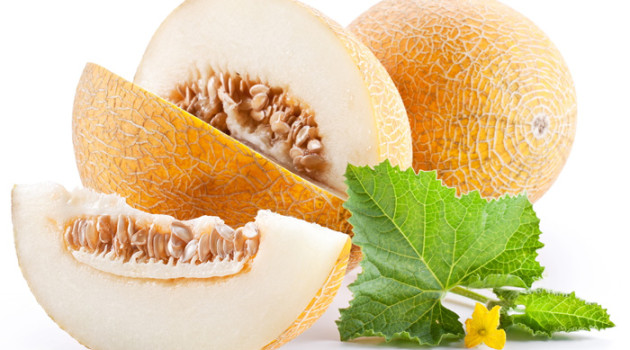 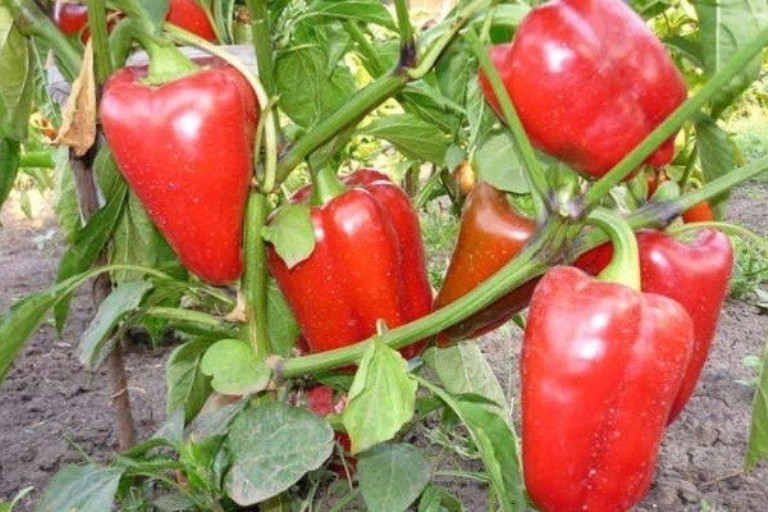 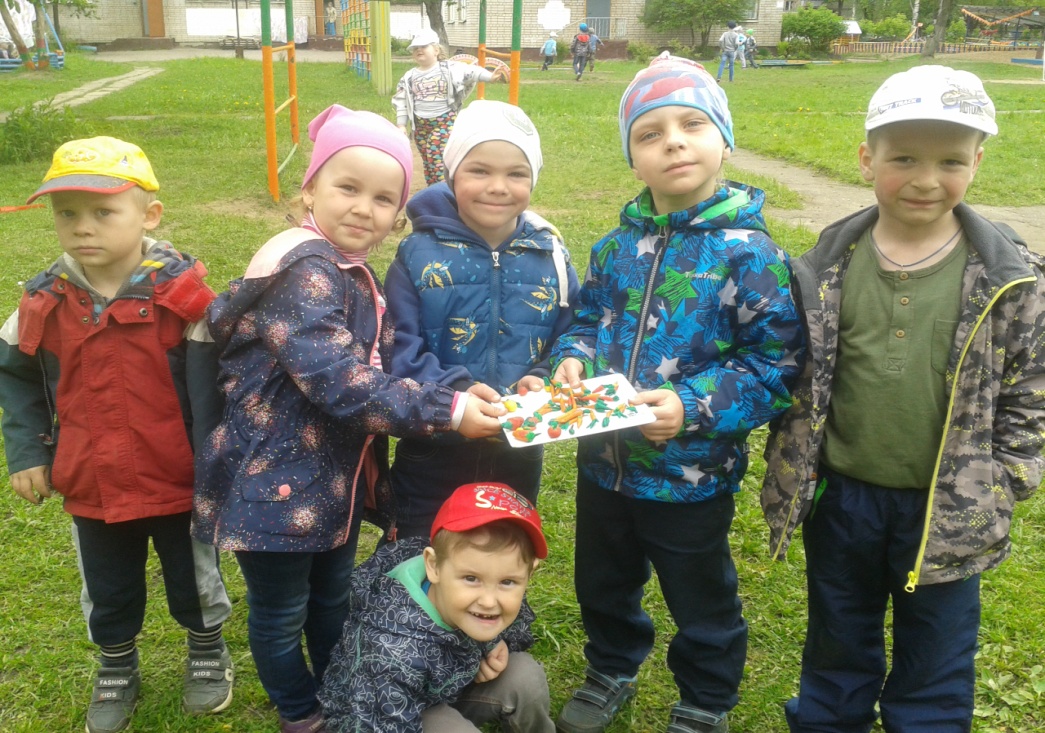 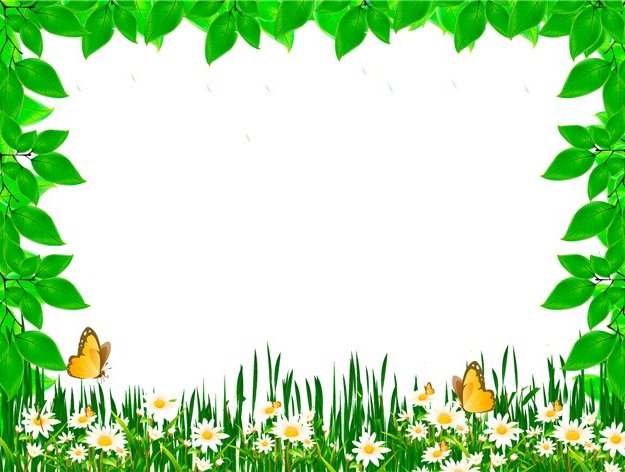 На развлечении «Маленькие садоводы и огородники» мы весело играли …
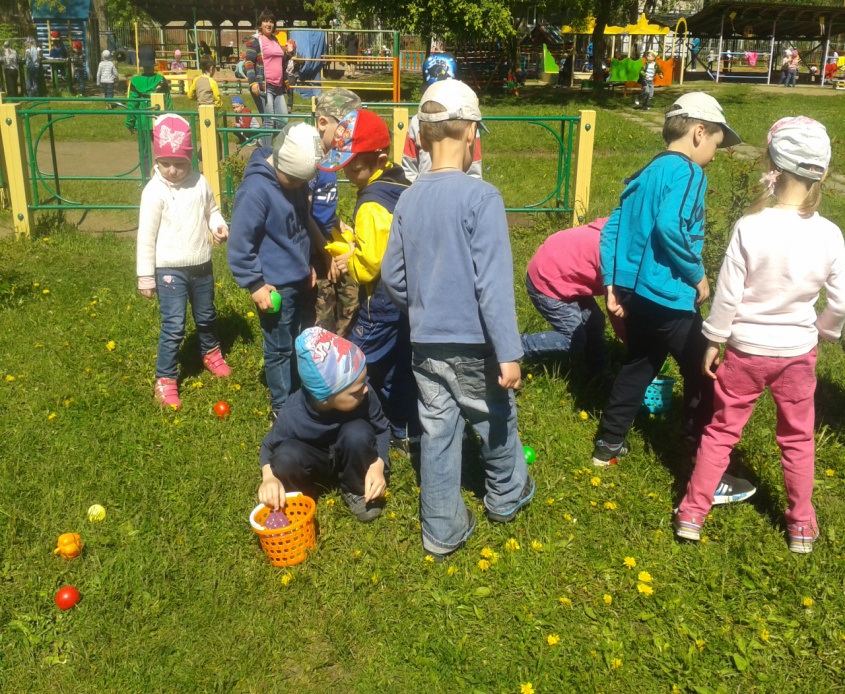 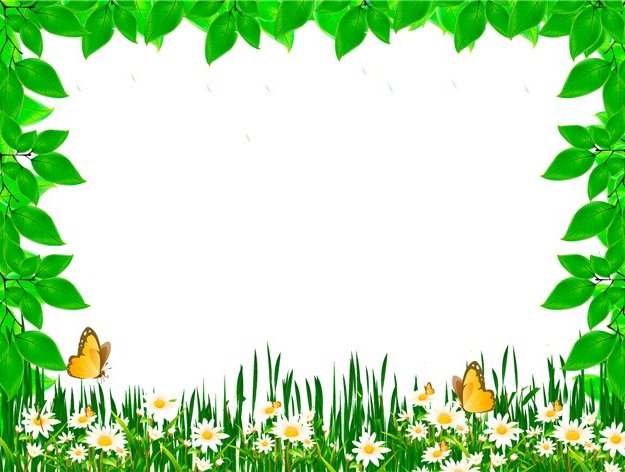 Это просто чудо, чудо-превращение маленького семечка во взрослое растение!!!
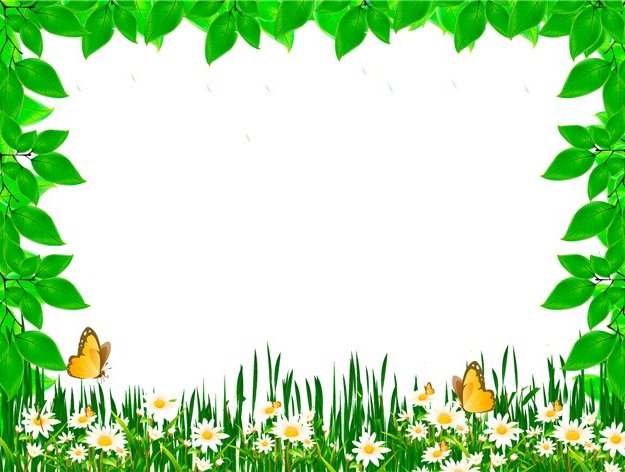 Результаты  проекта
* расширилось представление о разнообразии фруктовых и овощных культур, которые можно выращивать на грядках;
*проявляют интерес к работе в теплице;
* получили  представления о циклах развития растений и условиях их выращивания;
* дети стали бережнее относиться к растениям.
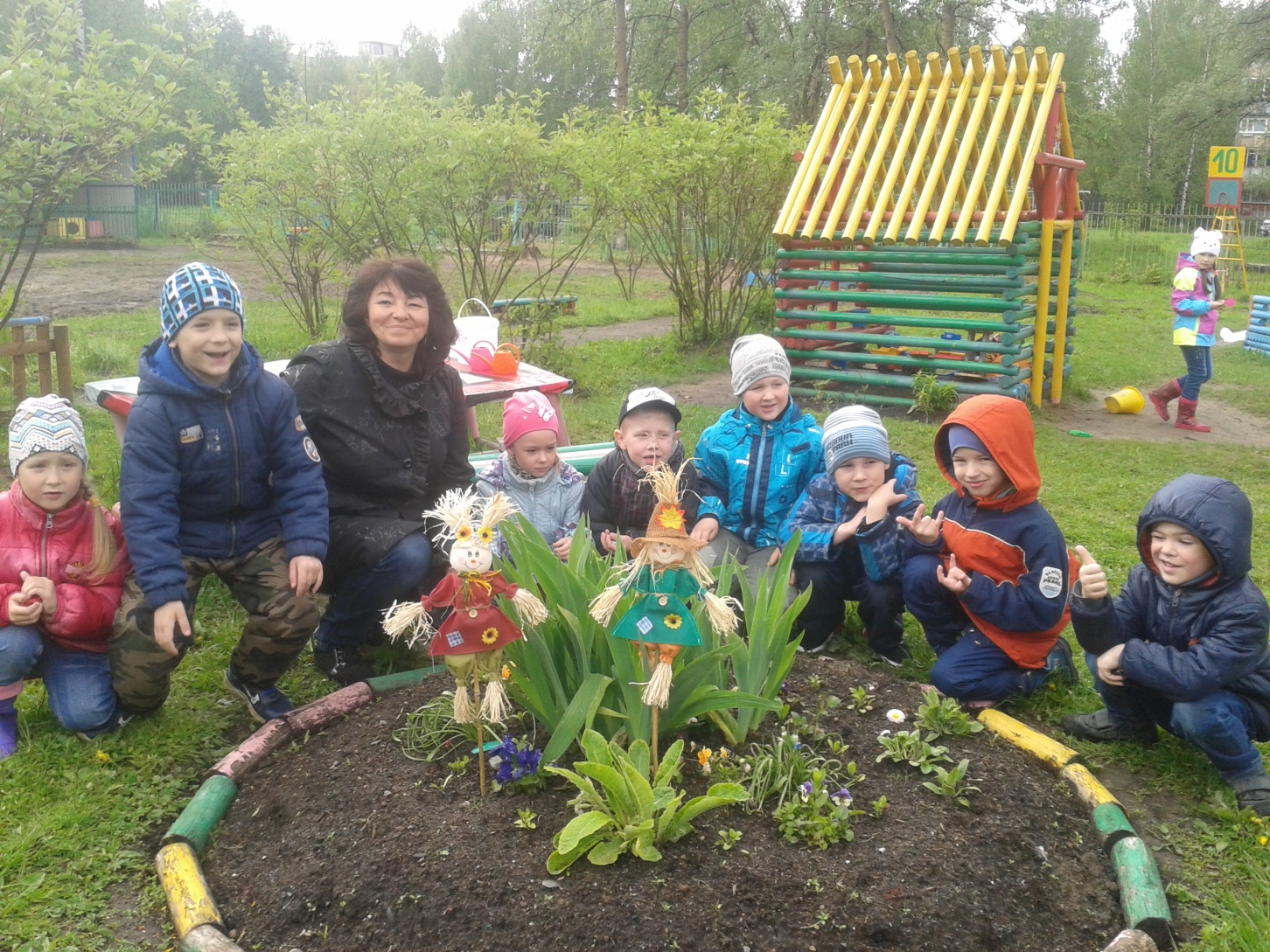 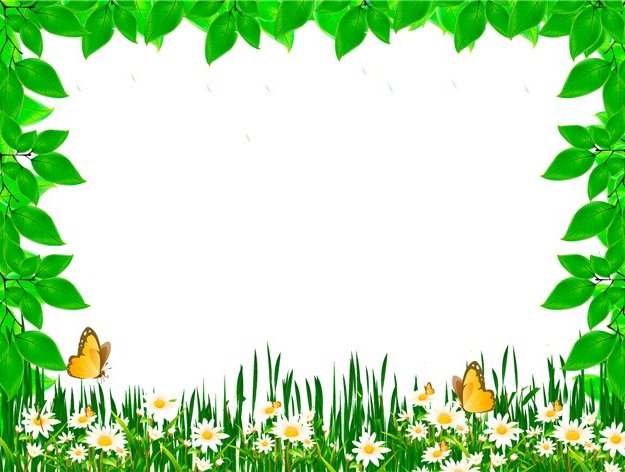 Спасибо за внимание!